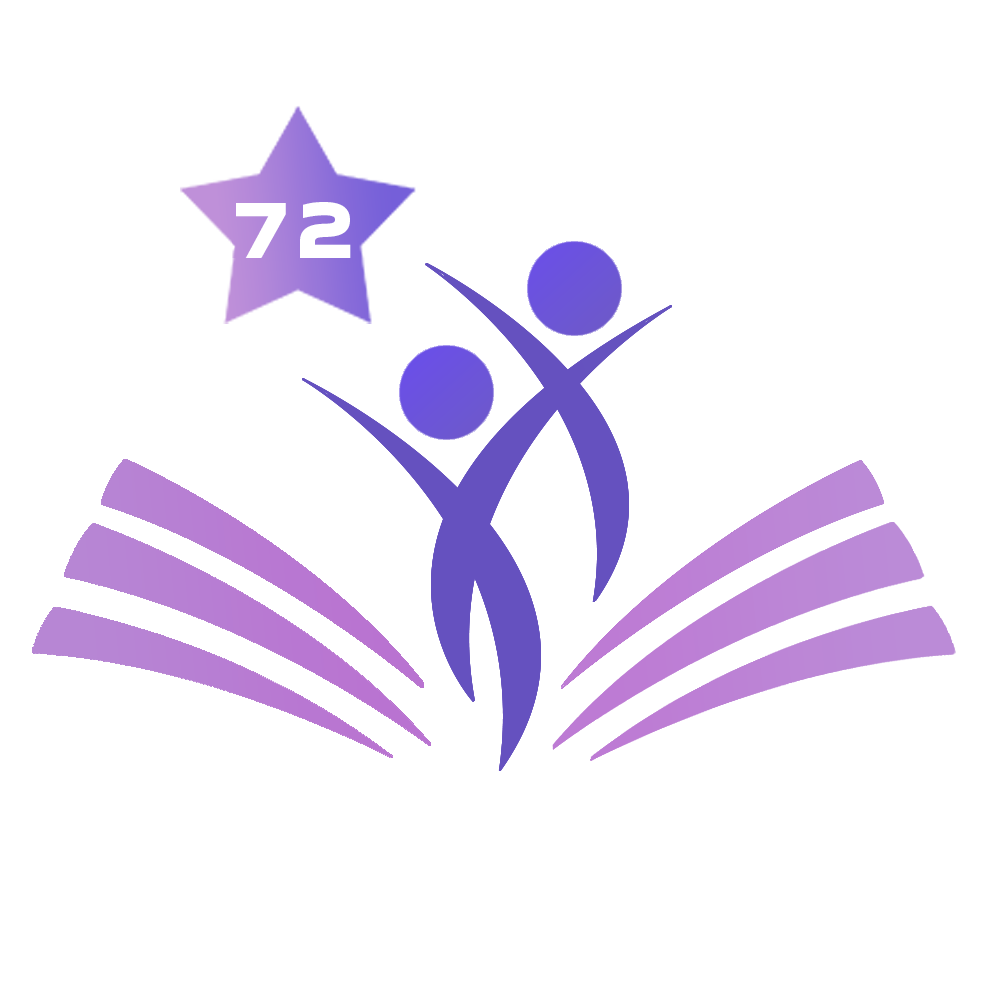 «Методическая работаМБОУ СШ №72 г. Липецка в схемах, таблицах и цифрах»
в рамках муниципального конкурса заместителей директоров, курирующих методическую работу,
 «Свой голос-2024»

Автор презентации: заместитель директора Ирзаева Ю.С.
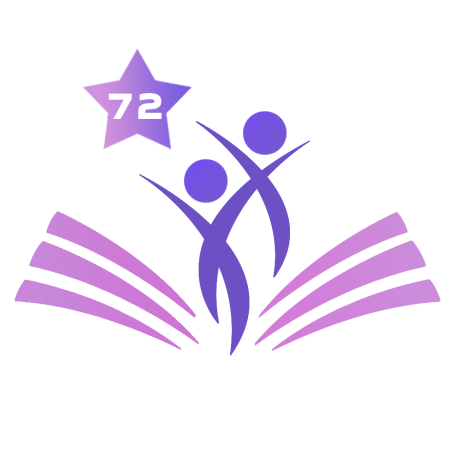 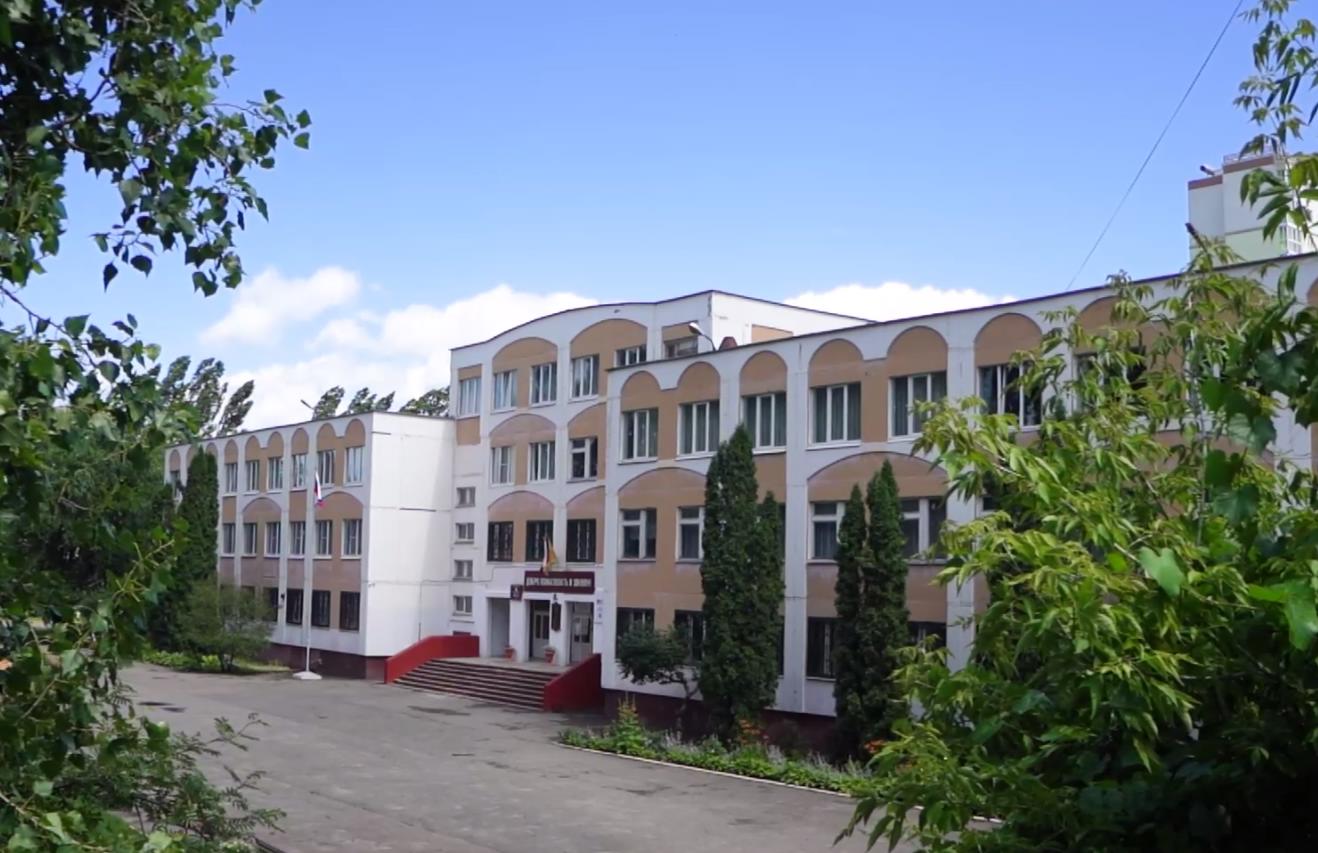 Расположена МБОУ СШ №72 в спальном районе Липецка на ул. Юных Натуралистов 12А.
Школа работает в 2-хсменном режиме 5 дней в неделю.
Контингент учащихся – жители пришкольного микрорайона, в том числе дети с ОВЗ и дети-инофоны.
Возраст школы: 27 лет.  
С 2023 г. с приходом нового директора, Андреевой Елены Вячеславовны, практически полностью сменилась управленческая команда школы.
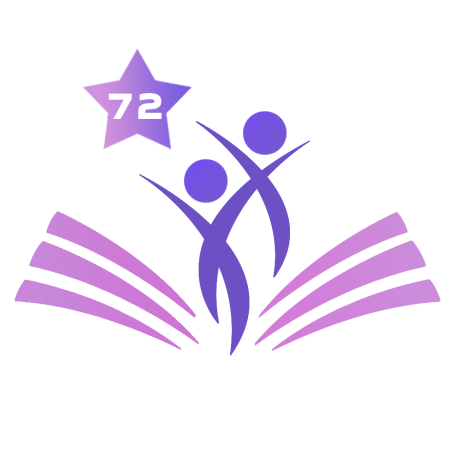 Педагогический состав
[Speaker Notes: Особенности кадрового состава в том, что большая доля учителей работает в стенах школы со дня основания. Однако за последние 2 года произошло «омолаживание» коллектива, а также значительно изменился его гендерный состав.]
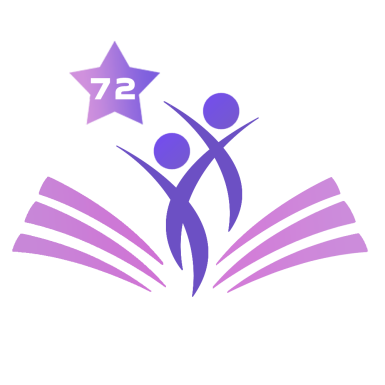 Отраслевые награды
[Speaker Notes: Длительное время процент получения педагогами отраслевых наград менялся незначительно. Но благодаря результативной работе за последние годы процент получения Почетный грамот значительно вырос.]
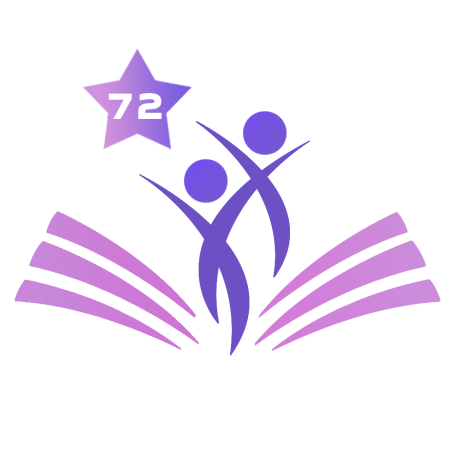 Модель школьной методической службы
Директор школы
Административная команда
Ученический совет
Педагогический совет
Информационно-библиотечный центр
Психологическая служба
Методический совет
Эффективность школы
Методические объединения
МО учителей начальных классов
МО классных руководителей
МО учителей-филологов
МО учителей ФК, ОБЗР, труда (технологии) и предметов  ЭЦ
МО учителей естественно-
математического цикла
МО учителей истории и общество-знания
Профессиональный рост педагога
Проектные команды учителей
Клуб молодого специалиста
Наставнический клуб
Мастерская педагогического капитала
[Speaker Notes: Структура методической службы многоярусна и действует на основе методических циклов и образовательных областей. Каждый компонент, играя свою роль, имеет взаимосвязь с другим.]
Инструментарий формирующего оценивания
Организация исследовательской деятельности
(часть педагогов)
Формы работы с искусственным интеллектом
Формирование надпредметных навыков
Междисциплинарный подход к обучению
Профессиональные дефициты педагогов
Страх публичных выступлений
(часть педагогов)
Общепедагогические навыки
(молодые педагоги)
Цифровая грамотность(педагоги-стажисты)
[Speaker Notes: На основании анкетирования учителей и посещения заместителями директора уроков составлено «облако дефицитов» педагогов нашей школы. Некоторые из них выявлены у большинства, другие же имеют отношение к отдельным группам. Полученные данные  положены в основу индивидуального образовательного маршрута каждого учителя.]
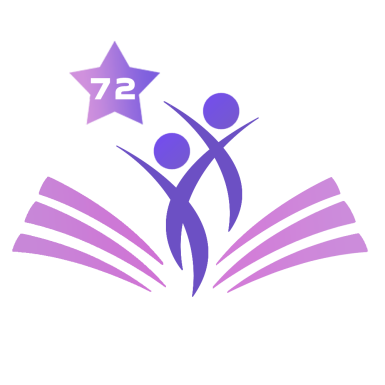 Формы методической работы
Тематический квиз
Мастерская 
педкапитала
Конкурс наставников 
«Следуй за мной»
Форсайт-сессия
Ворк-шоп
Методический калейдоскоп
Открытый урок
Проектные группы
Образовательный вояж
Мастер-класс
Вебинары
«Взаимообучение городов»
[Speaker Notes: В методической работе школы должно быть время, а главное – желание для инноваций. Поэтому наряду с традиционными вводим и новые формы работы с коллективом.]
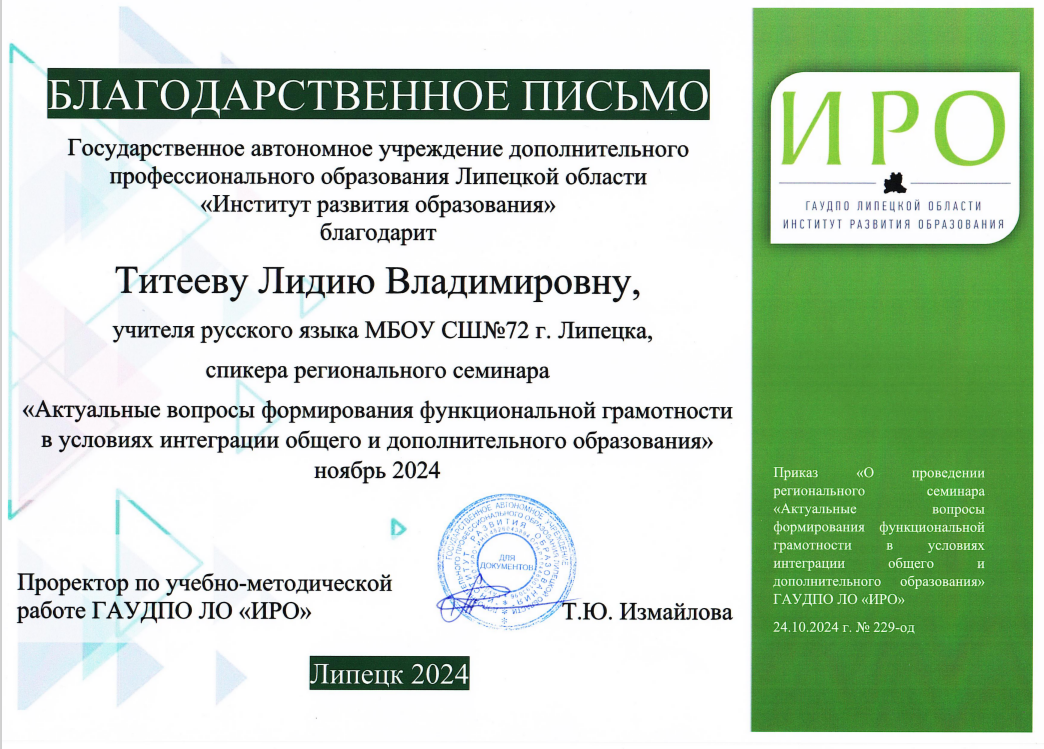 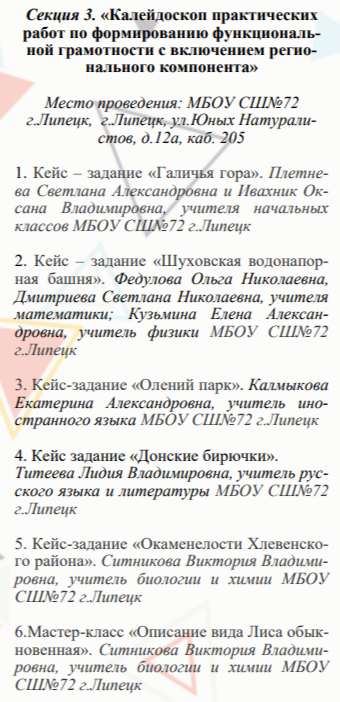 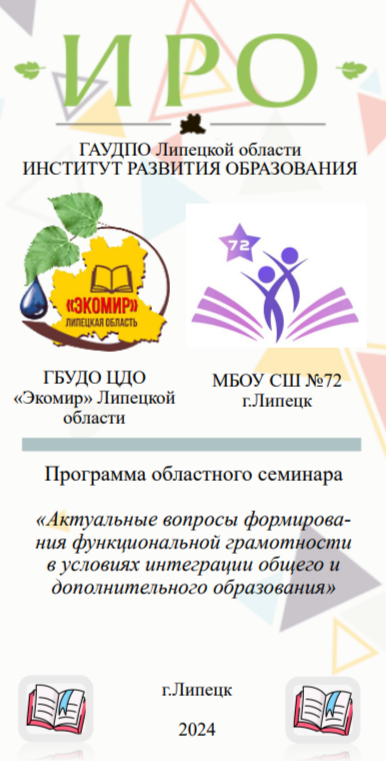 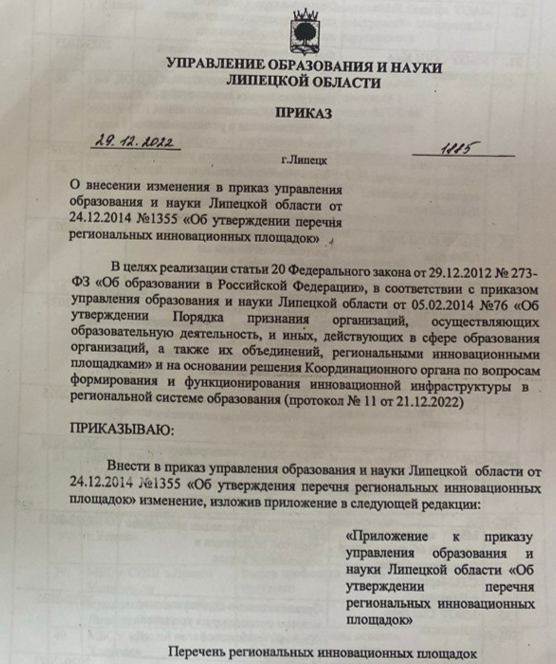 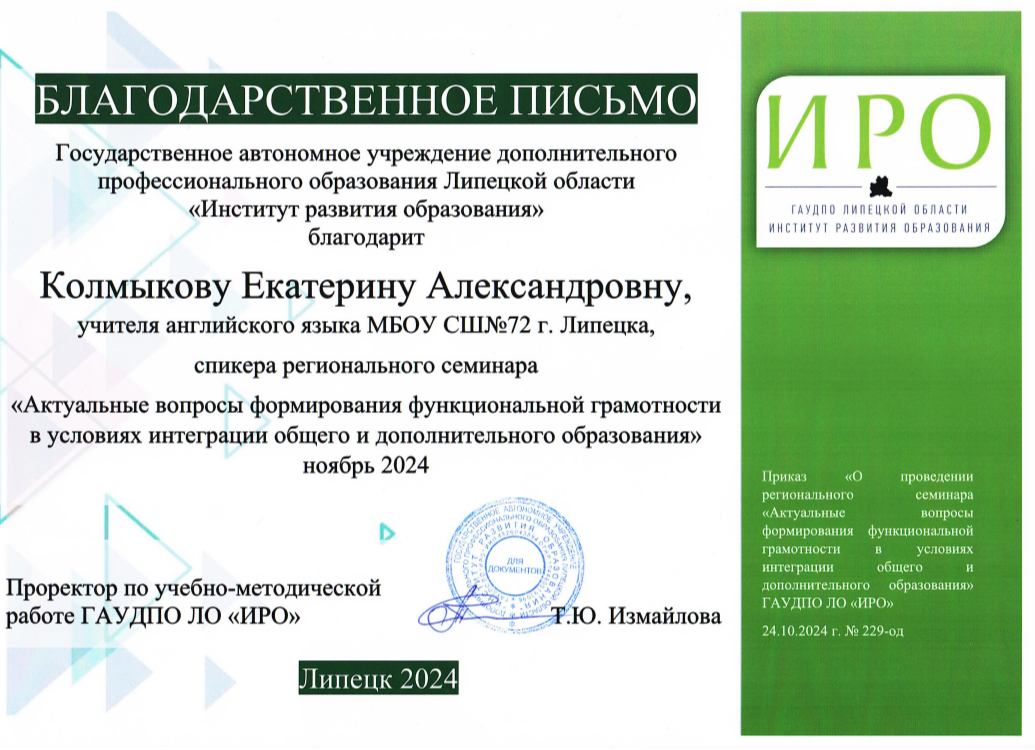 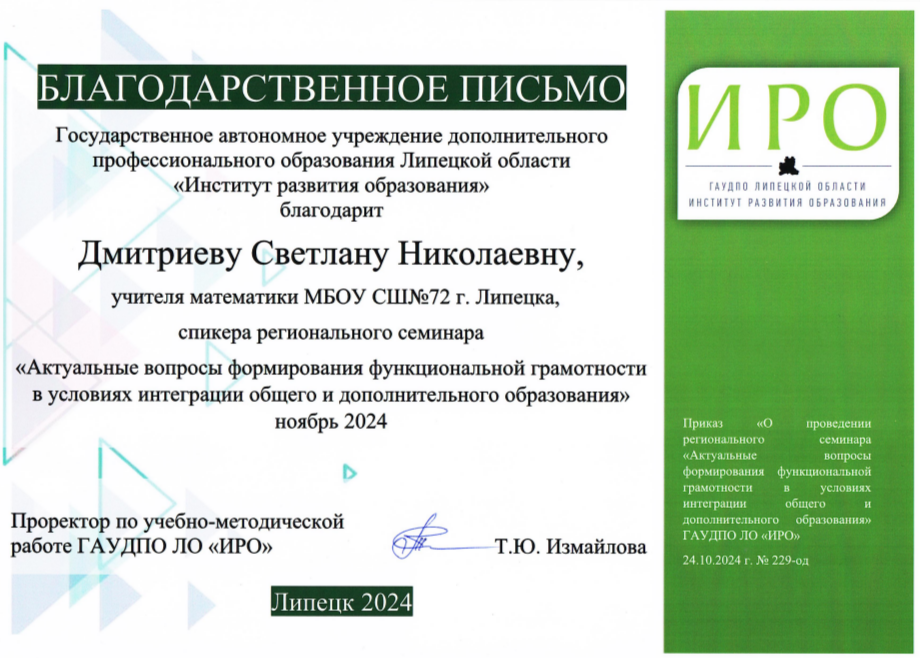 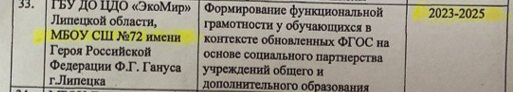 Региональная инновационная площадка
Представление опыта 
инновационной деятельности
[Speaker Notes: Третий год МБОУ СШ №72 в сотрудничестве с областным центром дополнительного образования  «Экомир» является  региональной инновационной площадкой  по теме «Формирование функциональной грамотности». Ежегодно наши учителя выступают на семинарах по тематике площадки.]
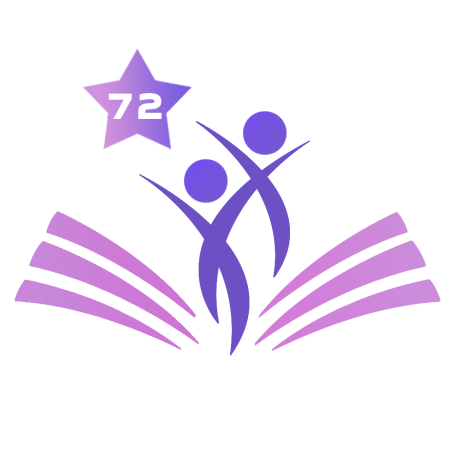 Наши новые проекты
Точка роста
Ты в «ТОПе»
Слабоуспевающие
ученики
(в том числе и дети с ОВЗ и дети мигрантов)
Одаренные
ученики(в том числе и дети с ОВЗ и дети мигрантов)
Школьный театр
Медиаклуб
 «Полный кадр»
Научное сообщество «Орден совы»
«Школьник-72»(информационно-познавательный журнал)
«Хранители памяти»
(музей Боевой славы)
[Speaker Notes: Идея создания наших проектов обусловлена положениями федерального проекта «Успех каждого ребёнка» и муниципального проекта системы образования города Липецка «Дети с особыми потребностями: поддержка и сопровождение». Все проекты школы характеризуются взаимопроникновением учебных сред, междисциплинарностью и метапредметностью.]
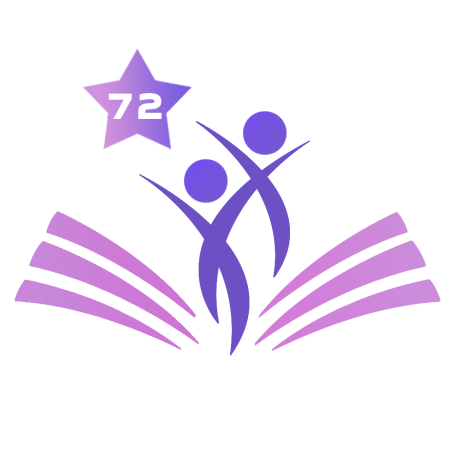 База данных одаренных учеников
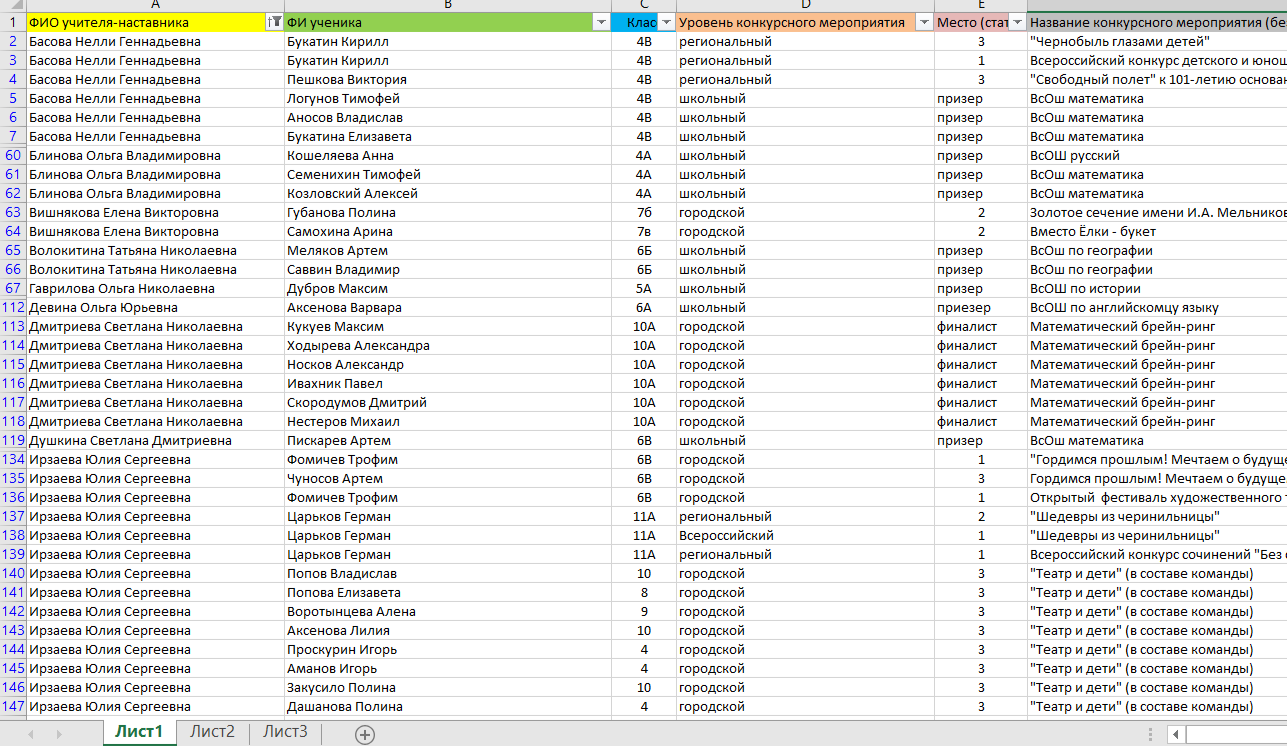 Рейтинг учителей по результативности
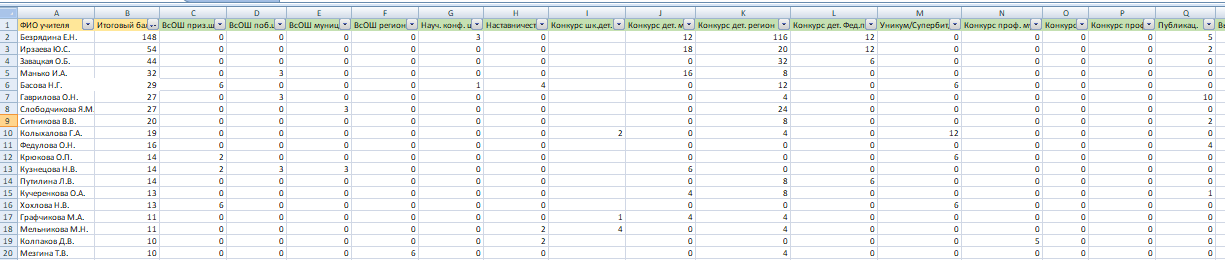 [Speaker Notes: Рейтинг учителей по результативности обусловлен достижениями отдельных учащихся в разных предметных областях. Мониторинг представляет собой систему критериев, по которым отслеживается  рост как педагогов, так и каждого ученика.]
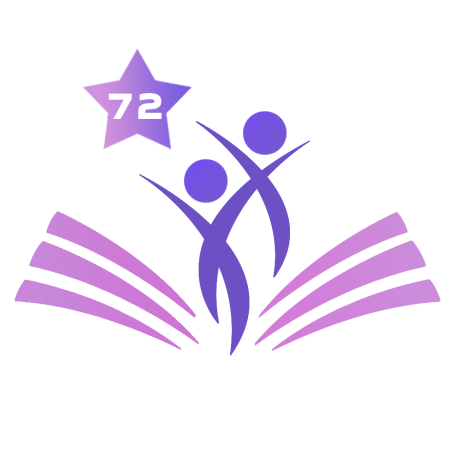 Представление педагогического опыта
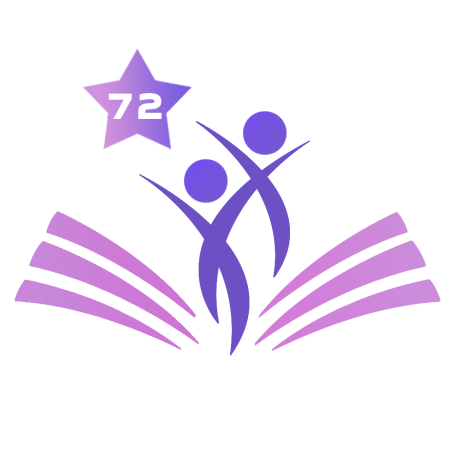 Результаты ММСО за 2023-2024 учебный год
(«Зона развития»)
По динамике изменения показателя «количество призеров на муниципальном уровне» МБОУ СШ №72 –  в десятке лучших липецких школ.
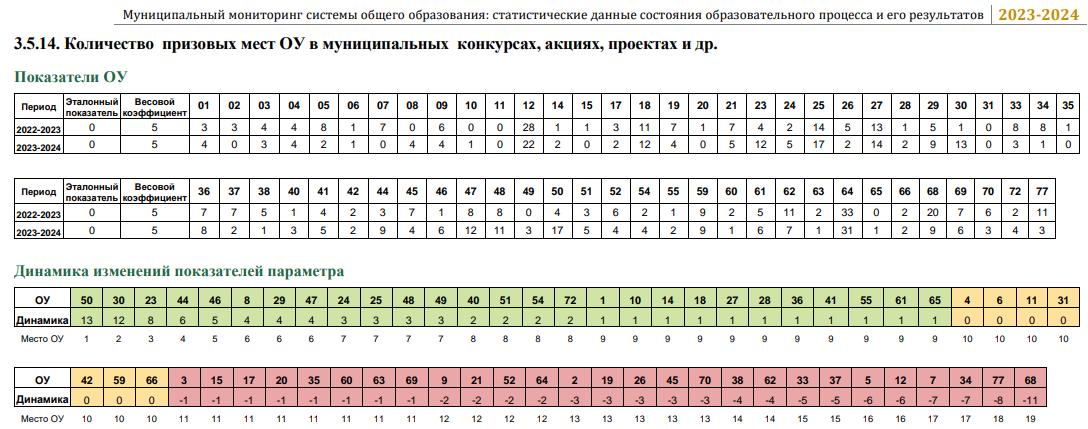 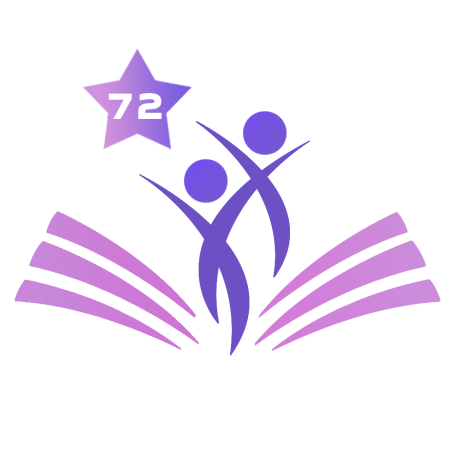 Результаты ММСО за 2023-2024 учебный год
По количеству призовых мест в региональных конкурсах  - в 5-ке школ-лидеров города Липецка
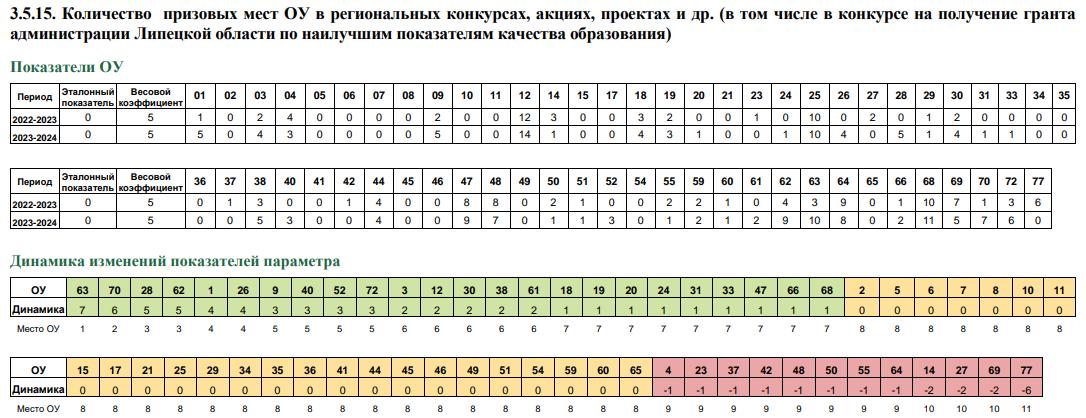 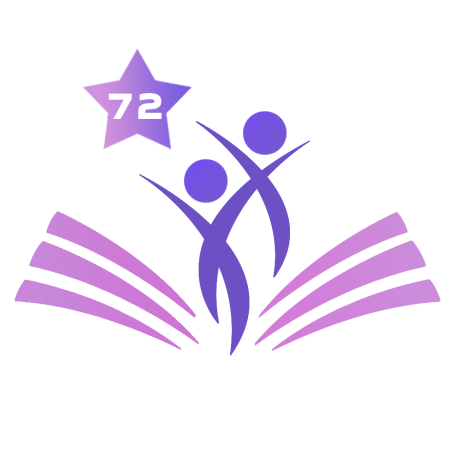 Результаты ММСО за 2023-2024 учебный год
По количеству призовых мест во всероссийских конкурсах, входящих в перечень Министерства просвещения – 1-е место в городе.
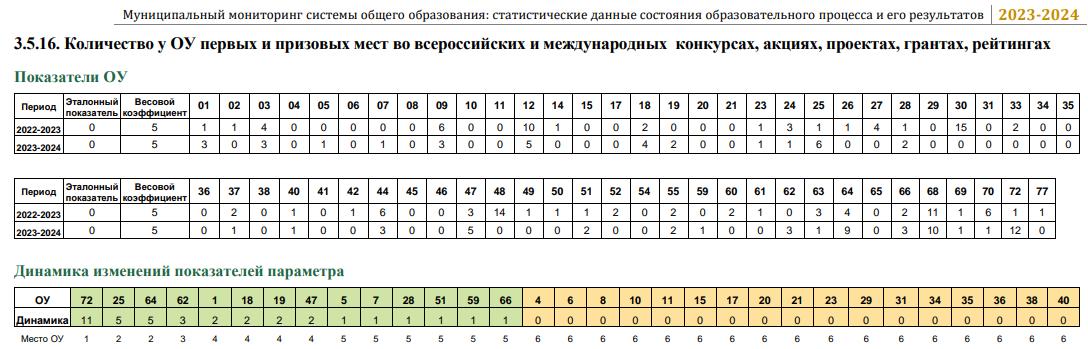 *Увеличили результативность с одного призового места до двенадцати.
[Speaker Notes: Одним из важных ориентиров эффективности деятельности методической службы школы является муниципальный мониторинг системы образования (ММСО). По окончании 2023-2024 учебного года МБОУ СШ №72 перешагнула принципиальную для себя  ступень, впервые войдя  в состав школ кластера «Зона развития».]
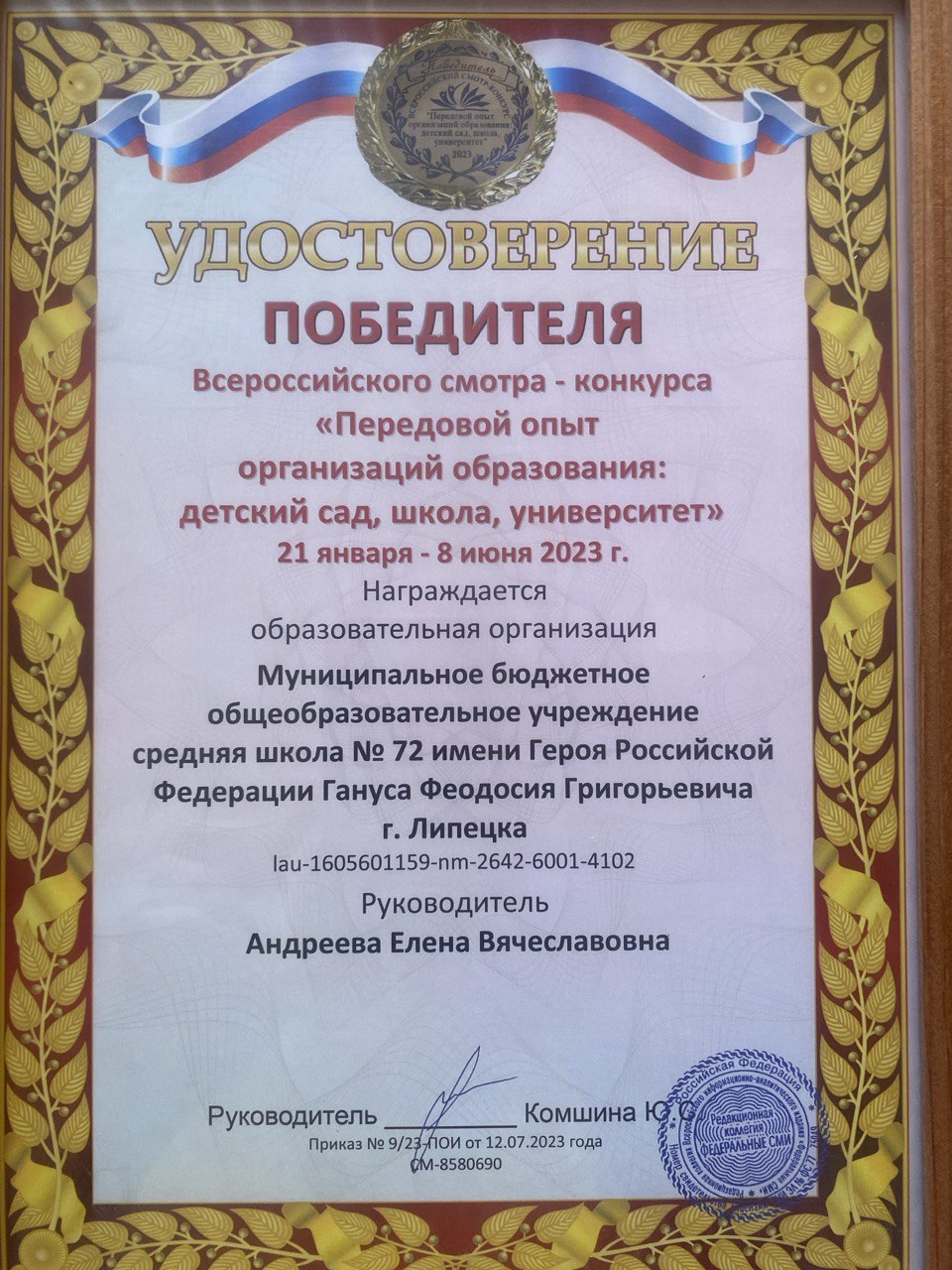 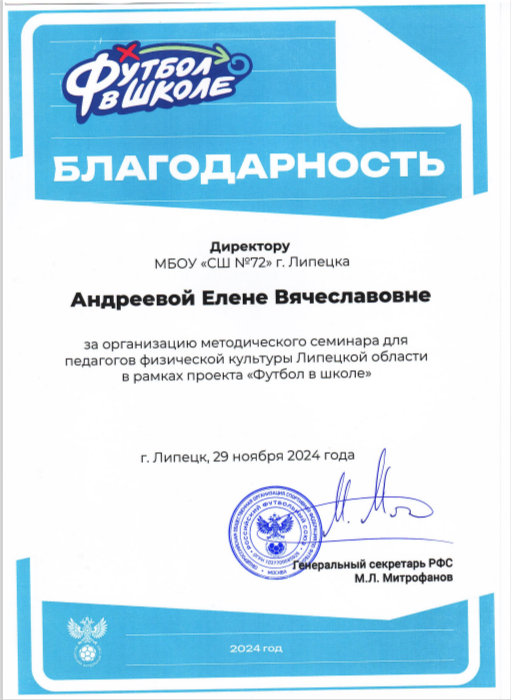 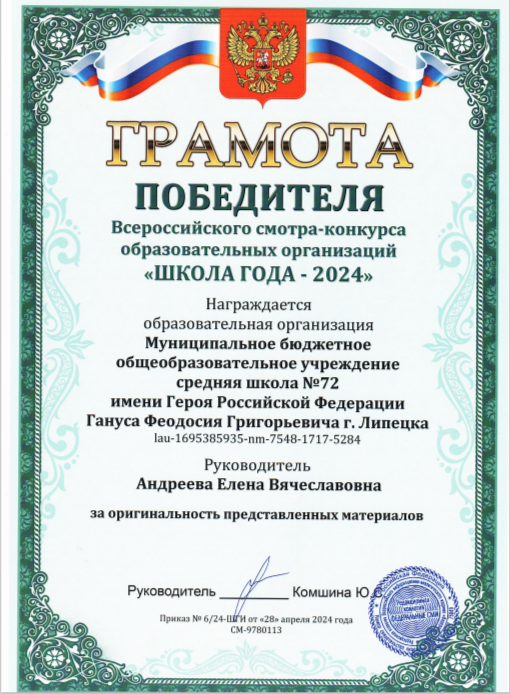